OTE (osatyökykyisille tie työelämään) –kärkihankePähee Ote –alueellinen kokeiluhankeKonsensuksen rakentajat –työryhmä 5/2018
Opinnoista töihin
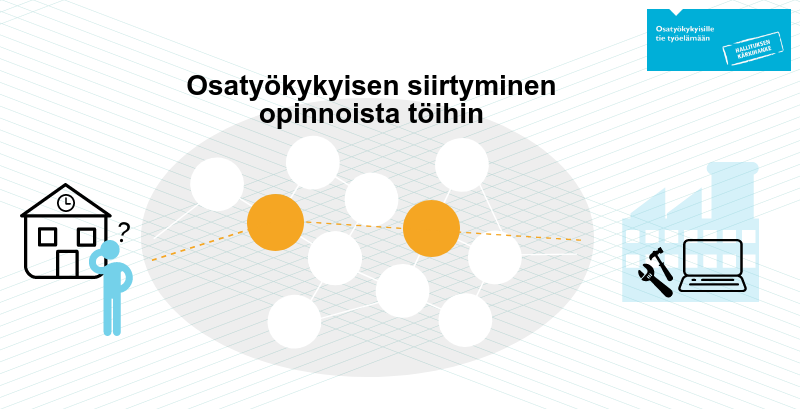 > Lisää > alatunniste: lisää oma nimi
Tavoitteet Opinnoista töihin
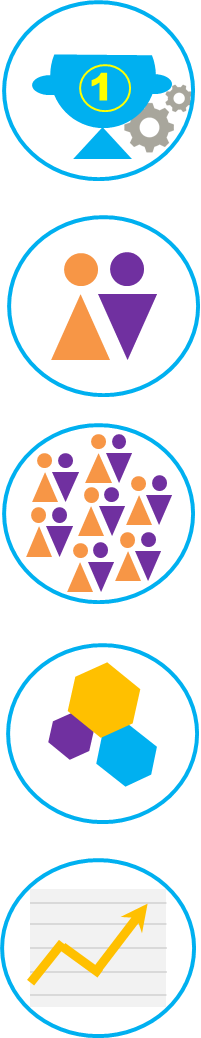 1. Toimiva yhteistyöverkosto
Ryhmässä mukana edustus Salpauksesta, Kiipulasta, Kaarisillasta, Ali-Juhakkalasta, Mukkulasta, vammaispalvelusta (hyky), tulevat kasvupalvelut (ohjaamo/vauhdittamo, Kela), Avainsäätiö, työikäisten palvelut, te-toimisto
Tapaamiset vähintään 2x vuodessa
Ryhmä voisi miettiä aluksi, miten edesautetaan opiskelijoiden työllistymistä opintojen jälkeen kussakin oppilaitoksessa ja miten yhteistyö muihin toimijoihin sujuu. Avataan mitä apu konkreettisesti missäkin paikassa on. Miten yhteistyötä tulee tehostaa? Onko opiskelijatapaamisissa esim. tarvittavat tahot mukana. Hyödynnetäänkö ohjaamon/vauhdittamon palveluja esim. cv-pajat, rekrytointi tapahtumat jne. 
Tapaamisissa jokainen taho päivittäisi sen hetkiset kuulumiset, jotka yhteistyötahoille tärkeitä ja näin tuoda omaa toimintaa tutuksi
työhönvalmennus on hyvin erilaista eripaikoissa (vammaispalvelut, kasvupalvelut, Kela), miten tätä voisi selkeyttää ja tehdä tutummaksi kohderyhmille
Vastuu: Kiipula
Konsensuksen rakentajat -työryhmä
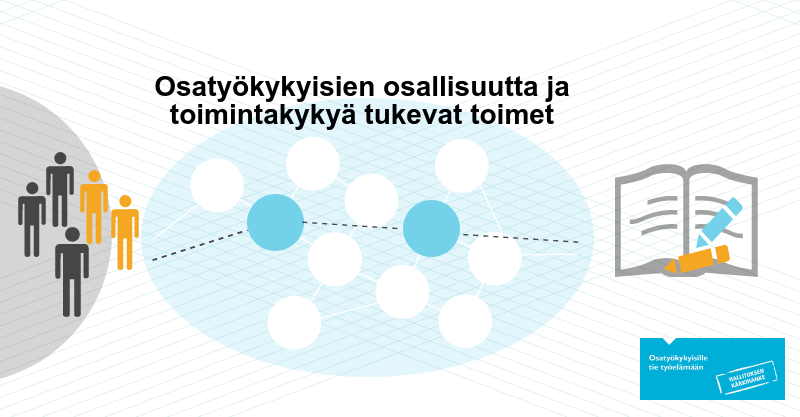 Tavoitteet Osallisuutta tukeva toiminta
1. Henkilökohtainen budjetointi osana vammaisten päiväaikaista toimintaa

Valinnanvapauspilotin kautta
Jos em. pilottia ei tule alueelle henkilökohtainen budjetointi olisi mahdollista valita nykyisten lakisääteisten palveluiden tilalle
jatketaan hb:n pilotointia kokemusten kartuttamiseksi
palveluohjauksen rooli merkittävä, saatava mukaan samaan tahtotilaan
vastuu vammaispalvelut
Osallisuutta tukeva toiminta - tavoitteet
2. Viestintätiimi osana vammaispalveluiden osallisuutta tukevaa toimintaa

korvataan nykyisiä toimintoja uudella toimintamuodolla
tilat Aleksanterinkadulla
toimintaa 5 pv/vko
toiminnan laajentaminen ympäristökuntiin
Työtoiminnasta töihin
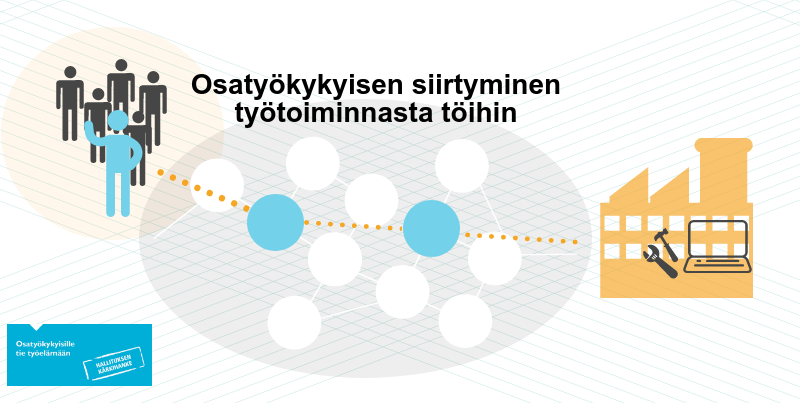 Tavoitteet työtoiminnasta töihin
1. Osuuskunta 
Työosuuskunta perustettu
palvelee koko Päijät-Hämeen alueella (vammaispalvelut)
osuuskunnan kautta palkkiot nykyisille hykyn avotyöntekijöille 
ohjausresurssoinnin hyödyntäminen
tilat ym. 
johtaminen (esimiesvastuu)
vastuu Phhykyn vammaispalvelut
Osuuskunnan laajentaminen myös muille kuin vammaispalvelun henkilöille (muut osatyökykyiset)
Työtoiminnasta töihin tavoitteet
2. Vertaisvalmentajatoiminta työhönvalmennuksessa
palkkioperusteisuus (hykyn vammaispalvelut budjetointi 2019+Avainsäätiö)
esimiesvastuu (vammaispalvelut)
yhden työhönvalmentajan resurssia toiminnan ylläpitoon ja kouluttamiseen1pv/kk
Kiitos!
Päivi Tainala
paivi.tainala1@phhyky.fi
0447297991
@paheeote